Update on Week 3–4  Severe Weather Project
9 February 2018
1
Week 3–4 Severe Weather Project
Forecasts for weeks 1–2 are just a stepping stone.
Work is under progress for weeks 3–4 using the CFSv2 45-day hindcasts and real-time forecasts.
2
Methodology
Hybrid dynamical–statistical forecast model
Using the Supercell Composite Parameter (SCP) from the GEFS forecasts as a predictor
Week 1–2 SW forecast based on the statistical relationship between model SCP (GEFS hindcast) and OBS LSR (Local Storm Report), including hail, tornado, and damaging wind
Forecast improvements:
5o×5o area-average anomalies
Adjustment for the amplitude of forecasted anomalies
Forecast skill (AC) assessed with cross-validations over the 1996–2012 GEFS hindcast period
3
SCP (Supercell Composite Parameter)
        SCP = (CAPE/1000 J kg1)×(SRH/50 m2 s2)×(BWD/20 m s1)
CAPE: 	convective available potential energy
SRH: 	storm-relative helicity
BWD: 	bulk wind difference
GEFS Skill for SCP
AC: GEFS vs. CFSR   1996–2012
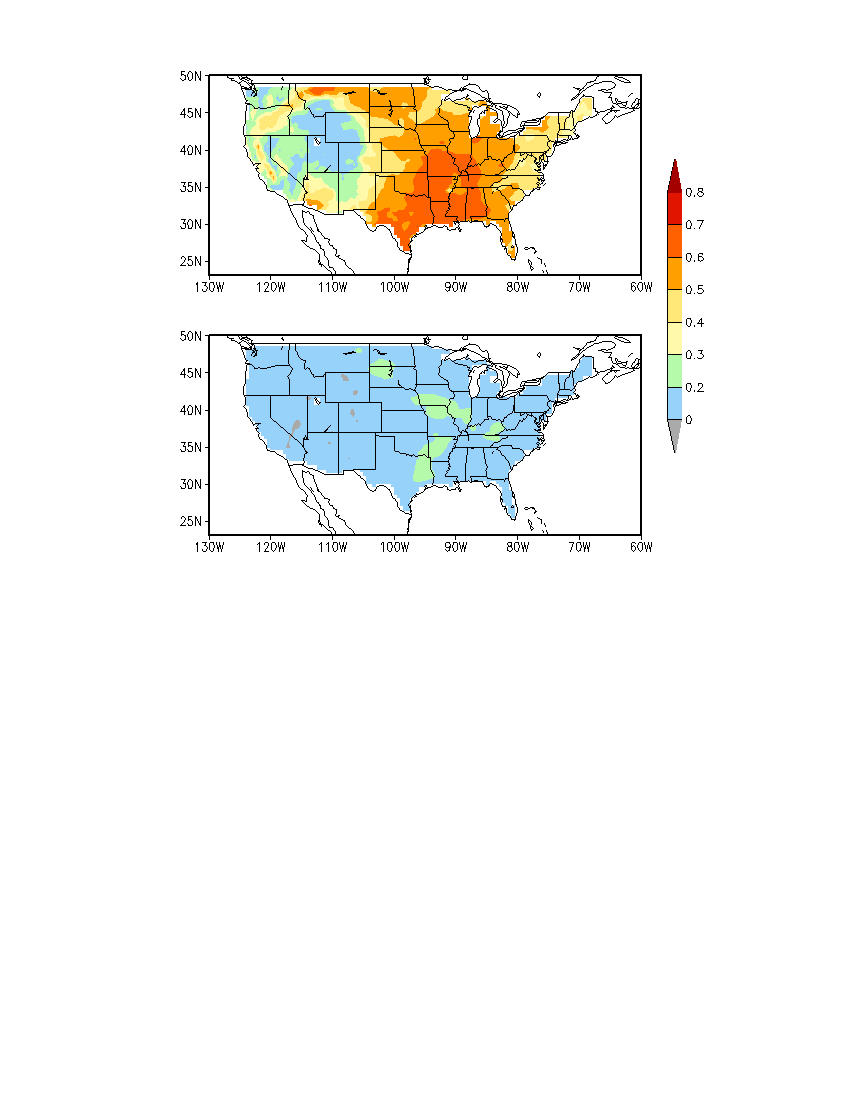 GEFS Hindcasts
16-day forecast
1996–2012 (17yrs)
4 days apart
5 members
0.5o×0.5o resolution


Week-2 skill is much lower than the Week-1.
Week 1
Week 2
4
Relationship between 
GEFS SCP and OBS LSR3
Hybrid Model Forecast Skill for LSR3
Anomaly Correlation
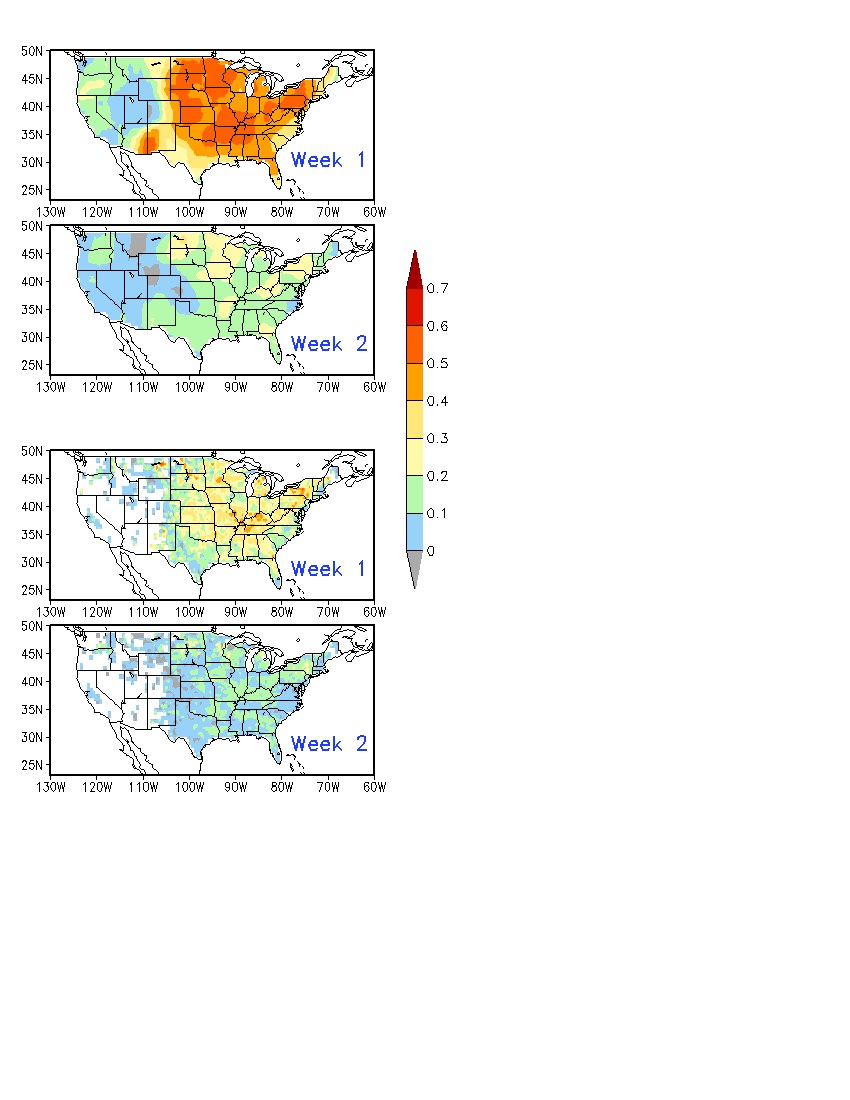 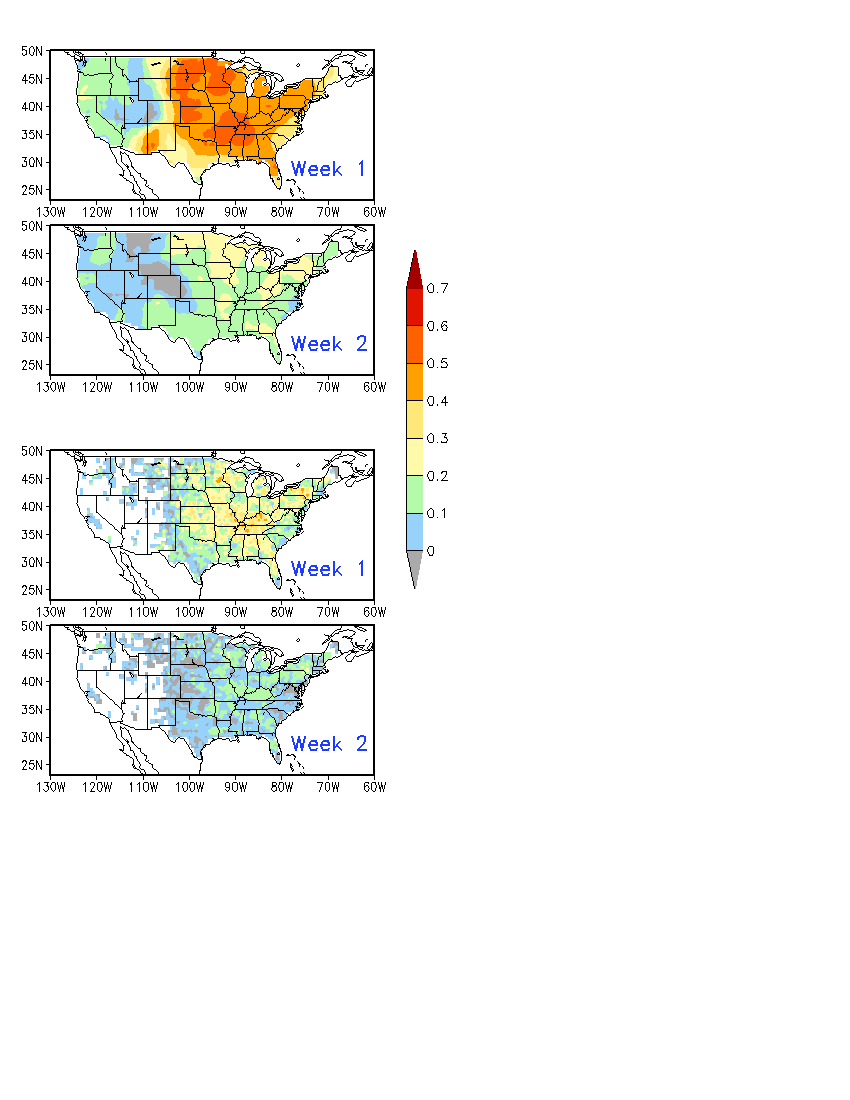 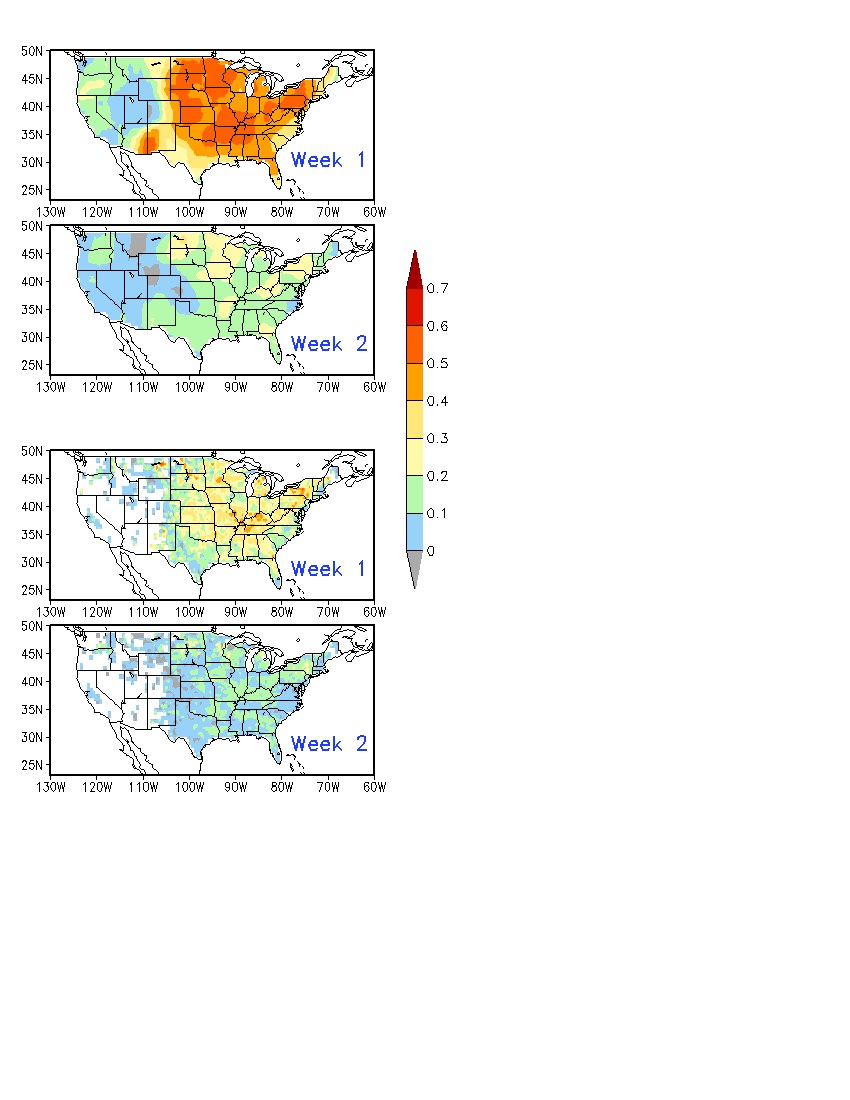 Cross-validation over 
MAM 1996–2012
5o×5o area average
LSR3: Hail + Tornado + Wind
5
Tornado Outbreaks     May 24–30, 2011
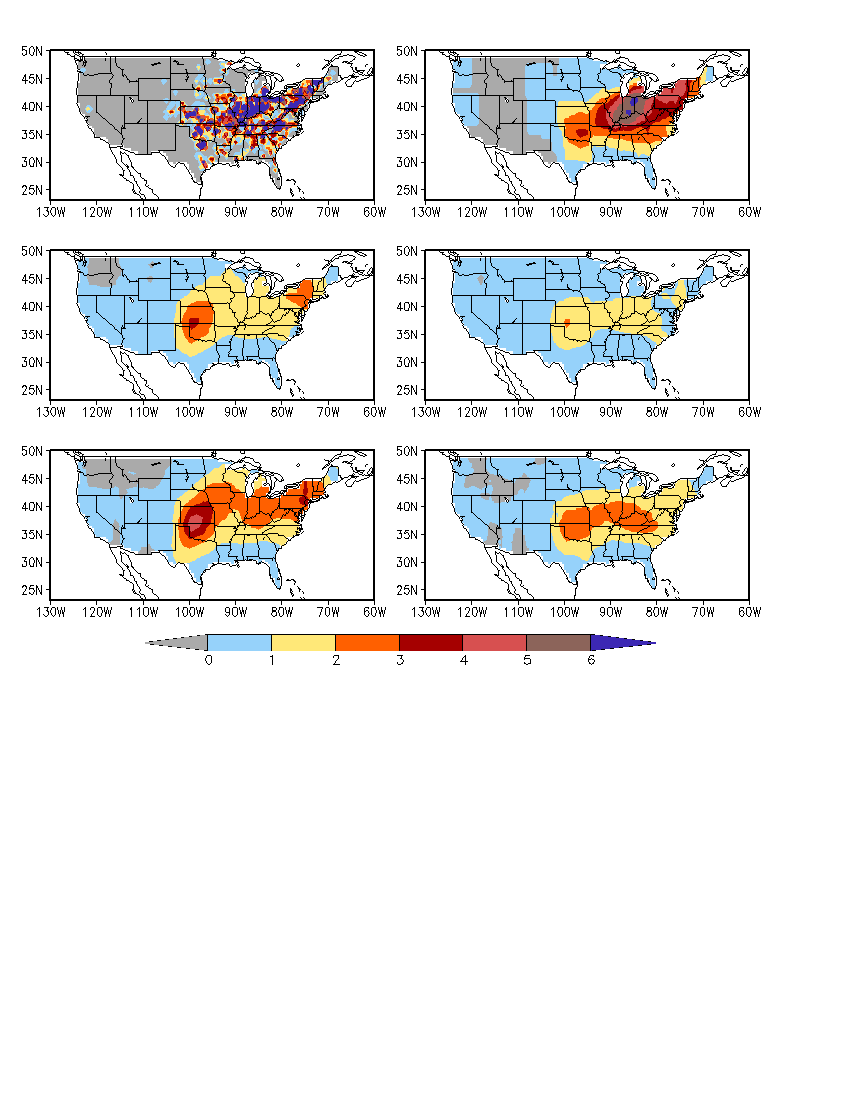 OBS Weekly LSR3
OBS Weekly LSR3
0.5o×0.5o
5o×5o
Week-1 Forecast LSR3
Week-2 Forecast LSR3
Forecast = 
AnomalyFCST 
 + ClimatologyOBS



Adjustment = 
AnomalyFCST  × Ratio 
+ ClimatologyOBS

Ratio = SDOBS/SDFCST
Week-1 Forecast (Adjusted)
Week-2 Forecast (Adjusted)
6
GEFS Real-time Forecast for SCP
Weekly SCP is the 7-day average of daily mean SCP from 12Z to 12Z.
	
Day 1
12Z
	18Z
		Day 0
		00Z
			06Z
Day 0
12Z
Week 1        Week 2
20 x 4 = 80 members
7
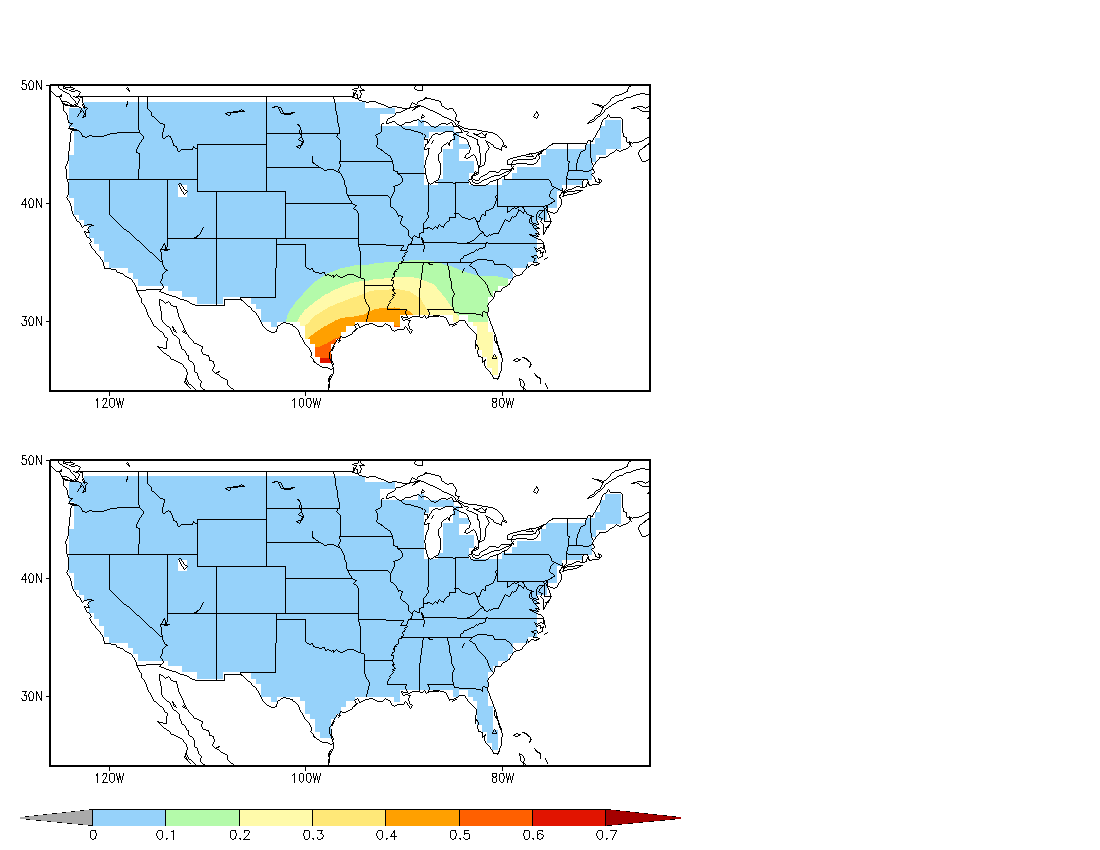 SCP
GEFS 80-member Mean Forecast
04Feb 12Z 18Z     05Feb 00Z 06Z
5o×5o
SPC Convective Outlook
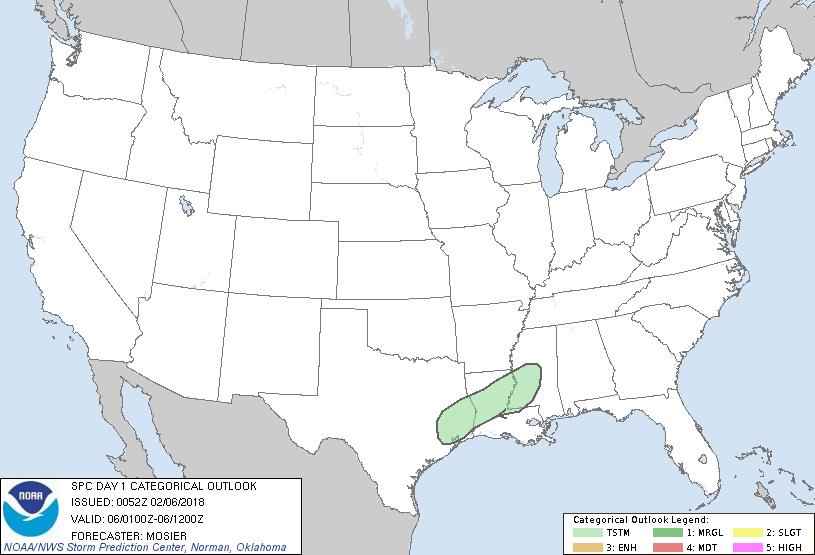 Day 1
Week 1
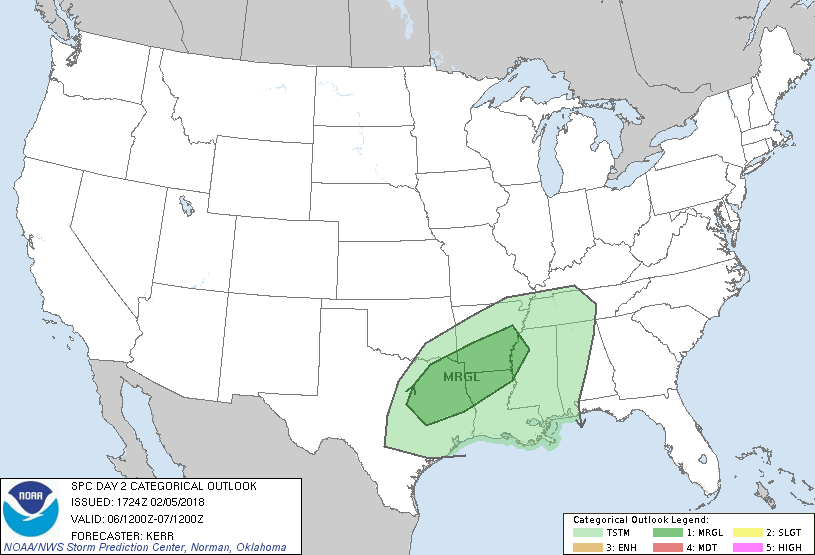 Day 2
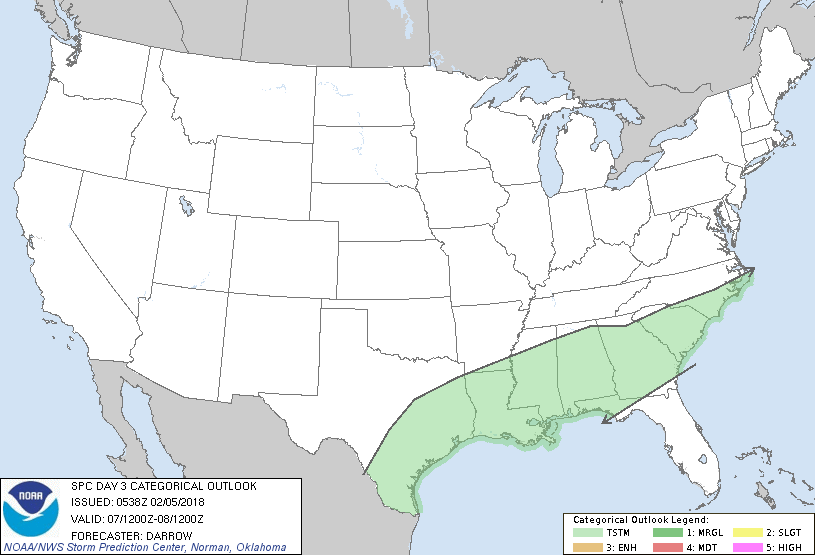 Day 3
Week 2
8
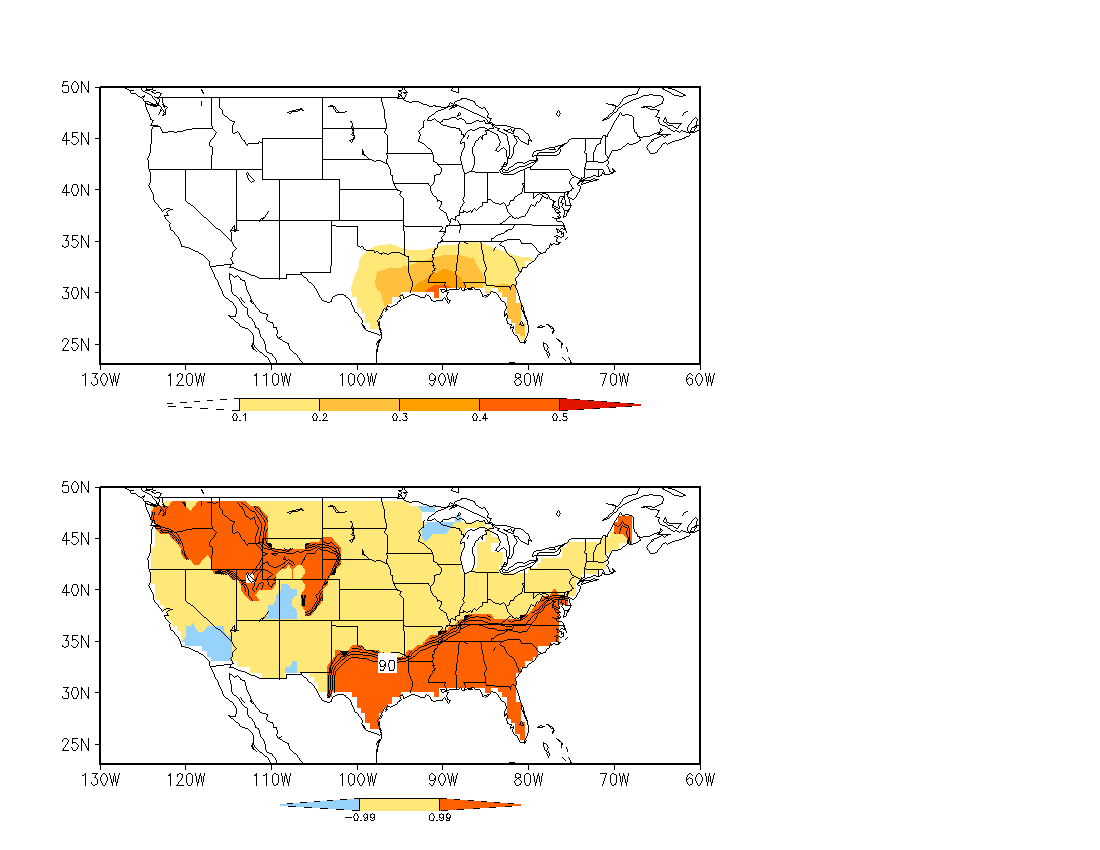 Week 1:
5–11 FEB 
2018
Week-1 Forecast    LSR3
80-member ensemble mean forecast
Week-1 Forecast    Category and Probability
Based on the distribution of the 80-member forecasts
9
Below      Near      Above  Normal
[Speaker Notes: /cpc/home/hwang/2017_wk34SWx/GEFS_0.5/LSR_fcst.5x5.JFM]
Probabilistic Outlook
Distribution of LSR3 hindcasts (or observations) determines the thresholds for above-normal, near-normal, and below-normal categories, each 33%.
The distribution of individual 80-member forecasts in the three categories provides the probabilistic forecast for LSR3.
In few months, we can start providing real-time week 1–2 severe weather forecasts based on GEFS to OPB.
10